Figure 2 Relationship between time to first event and type of event.
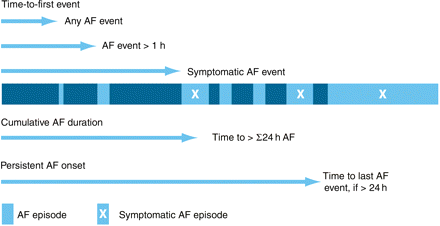 Eur Heart J Suppl, Volume 10, Issue suppl_H, September 2008, Pages H55–H78, https://doi.org/10.1093/eurheartj/sun028
The content of this slide may be subject to copyright: please see the slide notes for details.
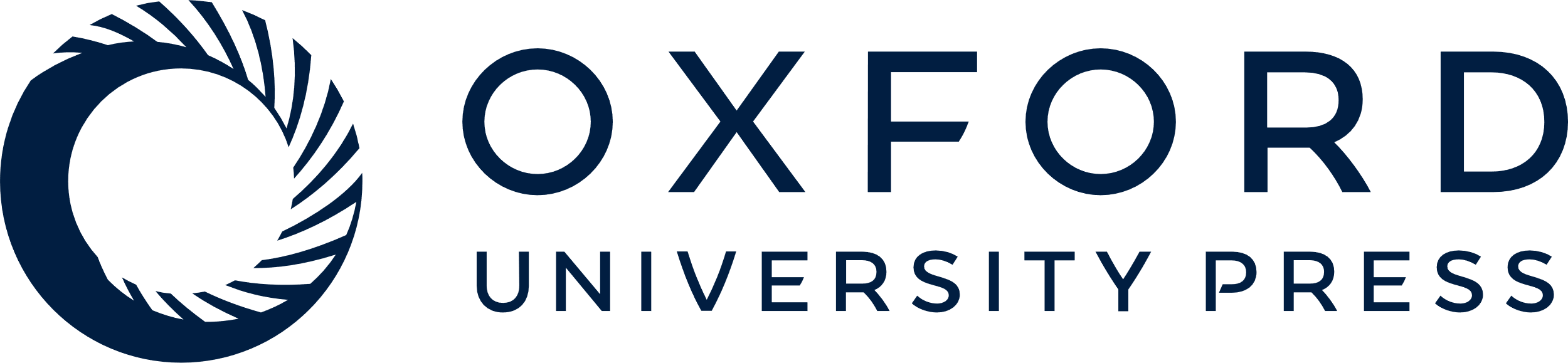 [Speaker Notes: Figure 2 Relationship between time to first event and type of event.


Unless provided in the caption above, the following copyright applies to the content of this slide: Published on behalf of the European Society of Cardiology. All rights reserved. © The Author 2008. For permissions please email: journals.permissions@oxfordjournals.org]
Figure 1 Relationship between time to first event and atrial fibrillation burden.
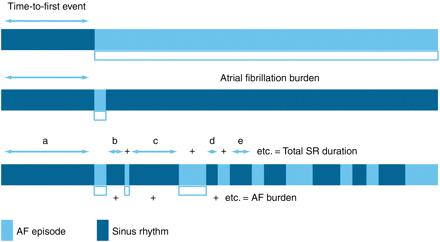 Eur Heart J Suppl, Volume 10, Issue suppl_H, September 2008, Pages H55–H78, https://doi.org/10.1093/eurheartj/sun028
The content of this slide may be subject to copyright: please see the slide notes for details.
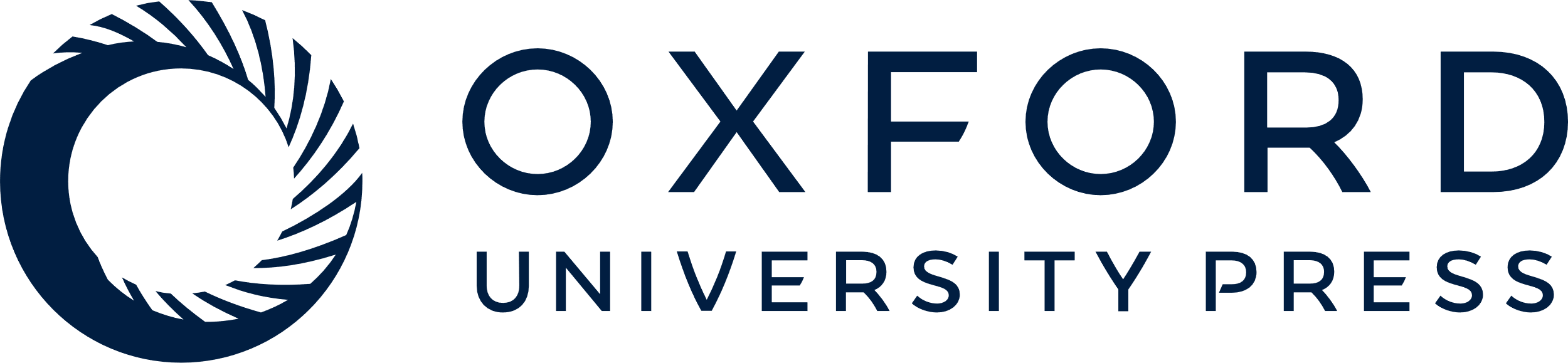 [Speaker Notes: Figure 1 Relationship between time to first event and atrial fibrillation burden.


Unless provided in the caption above, the following copyright applies to the content of this slide: Published on behalf of the European Society of Cardiology. All rights reserved. © The Author 2008. For permissions please email: journals.permissions@oxfordjournals.org]
Figure 3 Inter-atrial fibrillation (AF) intervals following the start of antiarrhythmic drugs (AADs). Eight ...
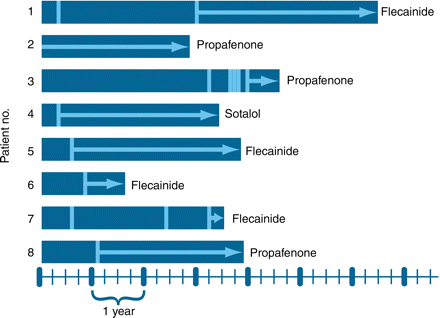 Eur Heart J Suppl, Volume 10, Issue suppl_H, September 2008, Pages H55–H78, https://doi.org/10.1093/eurheartj/sun028
The content of this slide may be subject to copyright: please see the slide notes for details.
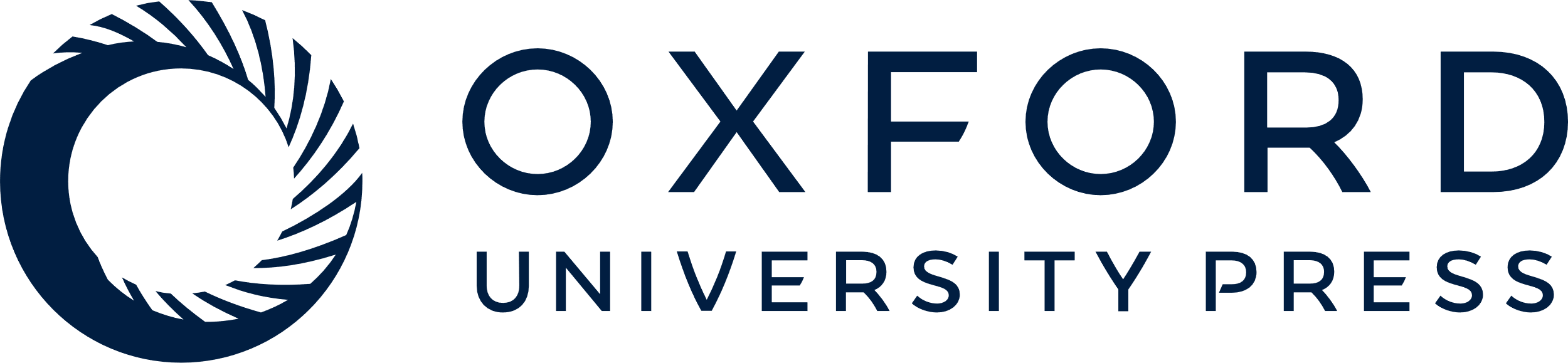 [Speaker Notes: Figure 3 Inter-atrial fibrillation (AF) intervals following the start of antiarrhythmic drugs (AADs). Eight consecutive patients with follow-up periods subsequent to the initiation of an AAD for AF during which no dose adjustment for that AAD was made. The pattern of recurrence does not fit a Poisson distribution. The bars represent the total duration of follow-up for each patient; the vertical bands represent episodes of AF; the arrows represent the duration for which no recurrence was recorded since the patient's last episode.


Unless provided in the caption above, the following copyright applies to the content of this slide: Published on behalf of the European Society of Cardiology. All rights reserved. © The Author 2008. For permissions please email: journals.permissions@oxfordjournals.org]
Figure 4 Differentiation of treatment effects according to endpoint in the PAFAC trial (survival analysis): time to ...
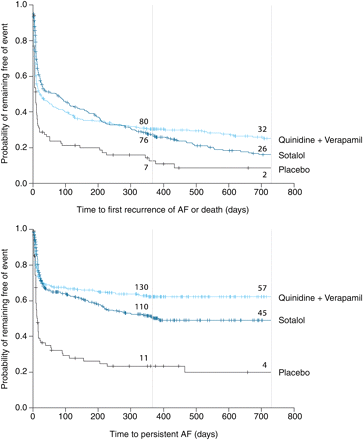 Eur Heart J Suppl, Volume 10, Issue suppl_H, September 2008, Pages H55–H78, https://doi.org/10.1093/eurheartj/sun028
The content of this slide may be subject to copyright: please see the slide notes for details.
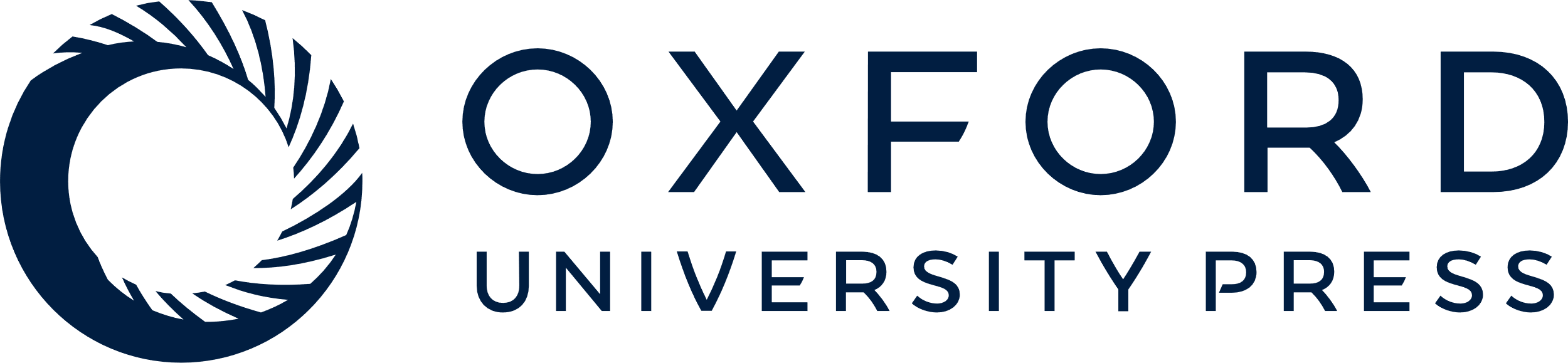 [Speaker Notes: Figure 4 Differentiation of treatment effects according to endpoint in the PAFAC trial (survival analysis): time to first recurrence of atrial fibrillation (AF) or death (primary endpoint) vs. time to persistent AF (secondary endpoint). The numbers of patients at risk are stated for 1 and 2 years of follow-up. Adapted from Fetsch et al.21


Unless provided in the caption above, the following copyright applies to the content of this slide: Published on behalf of the European Society of Cardiology. All rights reserved. © The Author 2008. For permissions please email: journals.permissions@oxfordjournals.org]
Figure 5 Potential overlap between ECG-documented presence of atrial fibrillation (AF), symptoms, and quality of life. ...
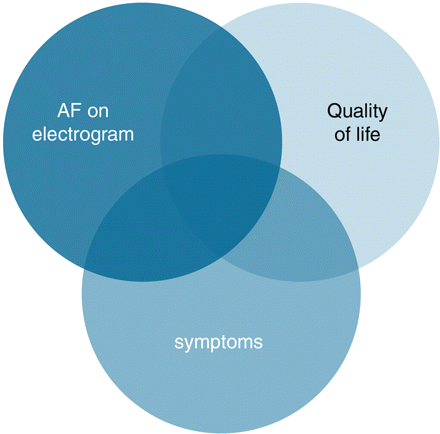 Eur Heart J Suppl, Volume 10, Issue suppl_H, September 2008, Pages H55–H78, https://doi.org/10.1093/eurheartj/sun028
The content of this slide may be subject to copyright: please see the slide notes for details.
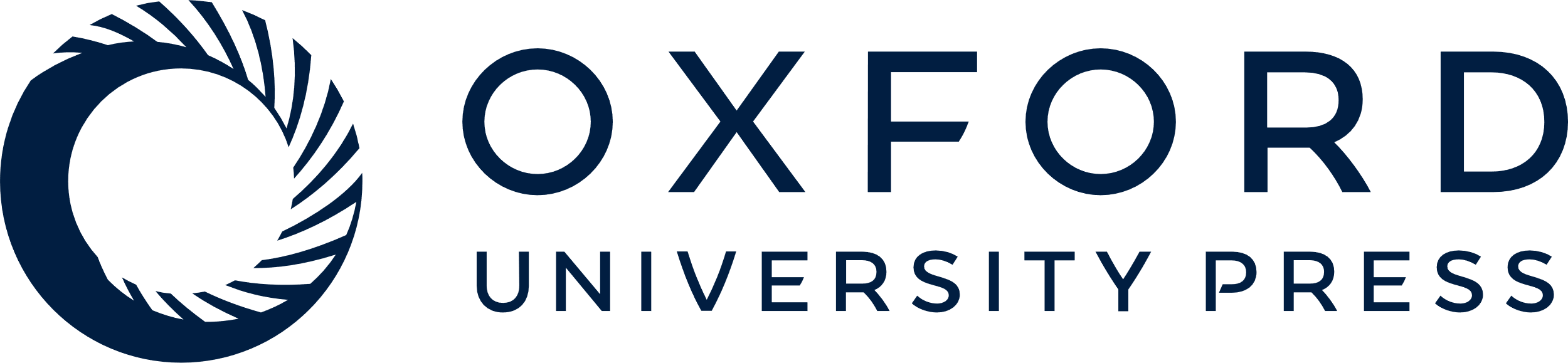 [Speaker Notes: Figure 5 Potential overlap between ECG-documented presence of atrial fibrillation (AF), symptoms, and quality of life. Quality of life may be impaired in the absence of symptoms or by symptoms related to concomitant disorders rather than AF. Adapted from: Grönefeld and Hohnloser.74


Unless provided in the caption above, the following copyright applies to the content of this slide: Published on behalf of the European Society of Cardiology. All rights reserved. © The Author 2008. For permissions please email: journals.permissions@oxfordjournals.org]